Gruppe    6
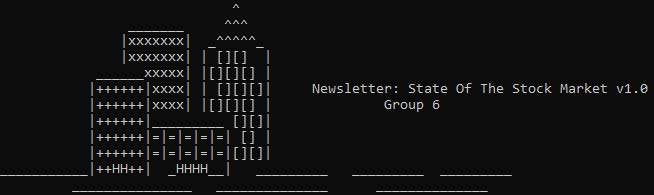 Dimitry-Janos Lux
Nicolas Lohfeyer
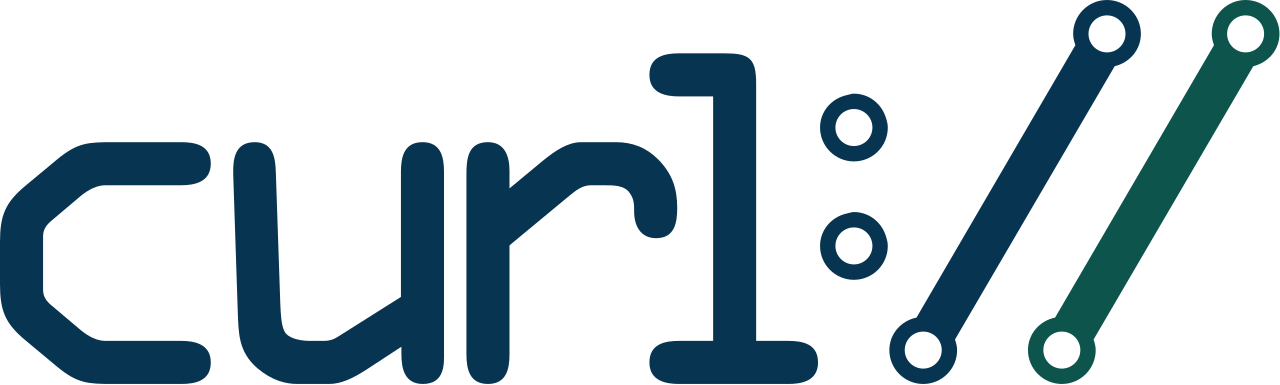 Modul 1: Data
Gruppe    6
cURL anstelle von WGET: Open Source, Teil von Windows
Probleme: JavaScript, SSL  Yahoo Finance CSV abrufen, Webseiten ändern sich ständig  Nur 1 Tag
Wird jedes mal überschrieben
Priorität Einfachheit  1 Zeile, Speicherort Users/Public  Zugriffsrechte
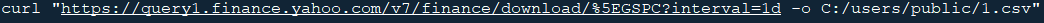 Modul 2: Spreadsheet
Gruppe    6
Daten aus 1. Excel Sheet (data.csv) auslesen  Parsing  2. Excel Sheet
Main.xlsx wird kontinuierlich erweitert, falls nicht vorhanden erstellt
Check vorhanden  STREAM
Grundlage für Newsletter Daten
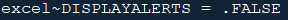 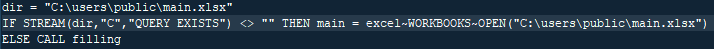 Modul 2: Spreadsheet
Gruppe    6
1. Gesamte Zeile löschen
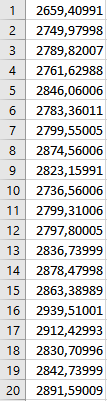 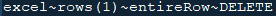 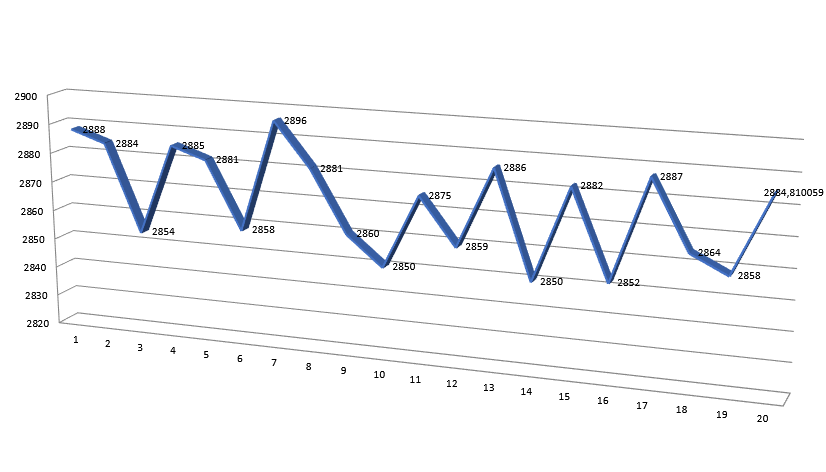 3. Graph
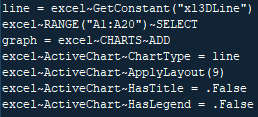 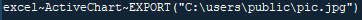 2. Tagesaktueller Wert
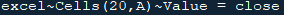 Hauptproblem:
Gruppe    6
Nur Werte 1 Tag abrufbar
Vorkonfiguration Letze 19 Tage händisch  dann vollautomatsch

Kein Main.xlsx File vorhanden  Zufällige Werte Routine
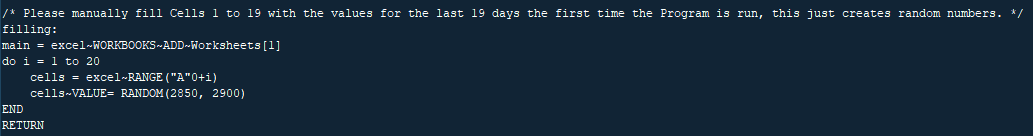 Modul 3: E-Mail
Gruppe    6
Problem: Empfängerliste  Neustart erhalten bleiben  mails.txt
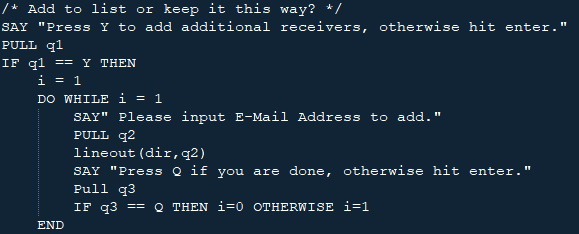 Bug?
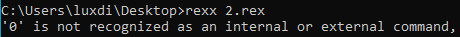 Modul 3: E-Mail
Gruppe    6
Position in File am Ende (Adressen anzeigen)  Position zurücksetzen
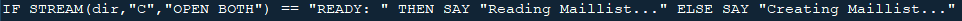 Empfänger  1 Zeile
Modul 3: E-Mail
Gruppe    6
email~body = "Test" || "0d0a"x ||"Test2"
Graph: Export  Attach  Embedd
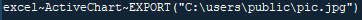 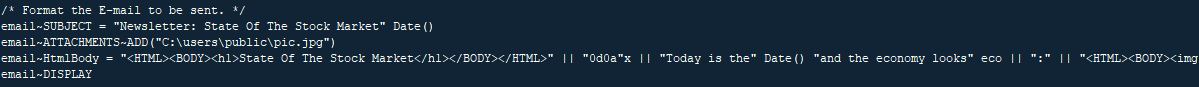 Potential
Gruppe    6
Programm muss jeden Tag ausgeführt werden, ansonsten sind Daten unvollständig 
Autostart, Alarm
Ohne Start kein Versenden möglich  Wochenende  Keine Daten
Historische Daten  Vorkonfigurieren  unumgänglich
Zusätzliche Daten abrufen, Webseiten erlauben es nicht
mails.txt muss auf neuer Zeile sein, ansonsten Fehler 
Excel muss immer geschlossen werden, sonst Schreibgeschützt
Automatisiert
Outlook muss geöffnet sein  E-Mail mit BLAT  benötigt SMTP Server